ỦY BAN NHÂN DÂN HUYỆN NHÀ BÈ
TRƯỜNG TIÊU HỌC TRẦN THỊ NGỌC HÂN
CHÀO MỪNG QUÝ THẦY/CÔ THAM GIA

 BUỔI TẬP HUẤN VỀ HỌC THÔNG QUA CHƠI
Nhà Bè, ngày 23 tháng 4 năm 2022
Tổng quan về 
Học thông qua Chơi
Theo thầy/cô, thế nào làHọc thông qua Chơi?
[Speaker Notes: Work in group: 8 group of 7-8 pax to discuss and write down their agreed ideas on cards. Invite 01 group paste their cards on the board and other groups to check and paste their new ideas. The trainer will review all cards and conclude with key points and come up with iPLAY’s definition.]
Học thông qua Chơi được hiểu theo nghĩa rộng là hướng tiếp cận giáo dục, ở đó học sinh được tương tác, trải nghiệm, khám phá và giải quyết vấn đề trong môi trường học tập vui vẻ. Giáo viên kết nối mục tiêu học tập với hoạt động chơi nhằm thúc đẩy sự tham gia và tự chủ của học sinh, từ đó góp phần phát triển phẩm chất và năng lực của người học.
Định nghĩa HTQC 
của dự án iPLAY
[Speaker Notes: And therefore, improve the student’s learning outcomes.

This is the ultimate goal of course, and this is evidence based. There are numerous studies available to back this up. Learning through Play is a very natural way for children to learn, it’s not perceived as a task or a chore to do, but as something they intrinsically want to do. We define learning outcomes in a broad, holistic way, as we’ll see later in more detail. This means we still value the academic, cognitive development of children, but we also acknowledge the importance of social, emotional, physical and creative development of children. 

Understanding of what “play” really means. It’s not just games, we use a very broad interpretation of the word. Now, let’s have a closer look at what learning through play really means, and what it’s characteristics are.]
Học thông qua Chơi có những đặc điểm nào?
[Speaker Notes: Work in group: 8 group of 7-8 pax to discuss and write down their agreed ideas on cards. Invite 01 group paste their cards on the board and other groups to check and paste their new ideas. The trainer will review all cards and conclude with key points and come up with iPLAY’s definition.]
5 đặc điểm của
Học thông qua Chơi
5 đặc điểm của Học thông qua chơi
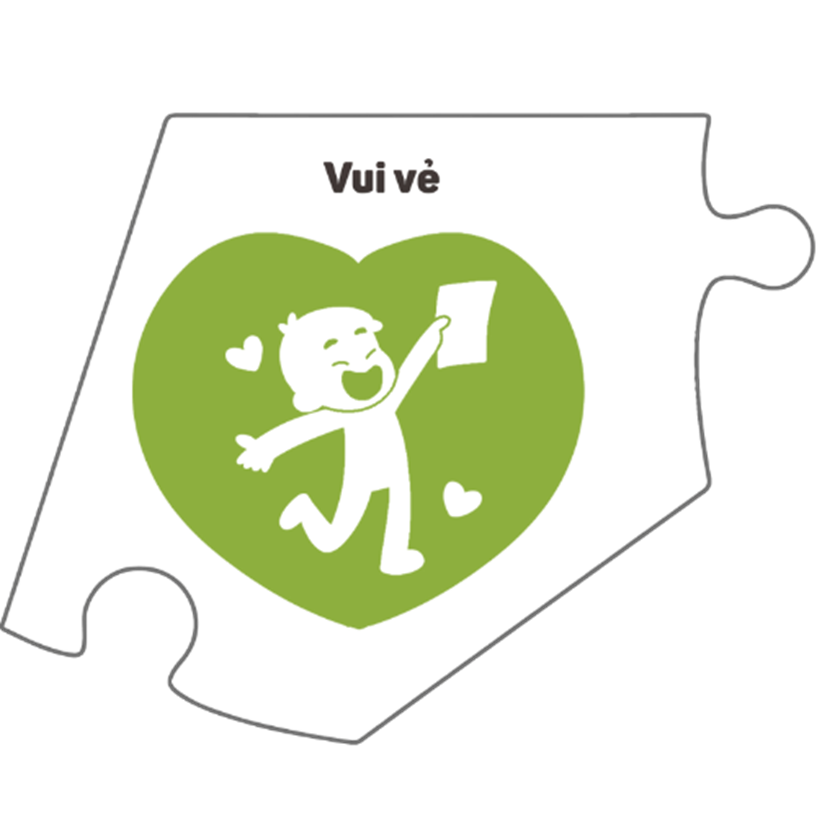 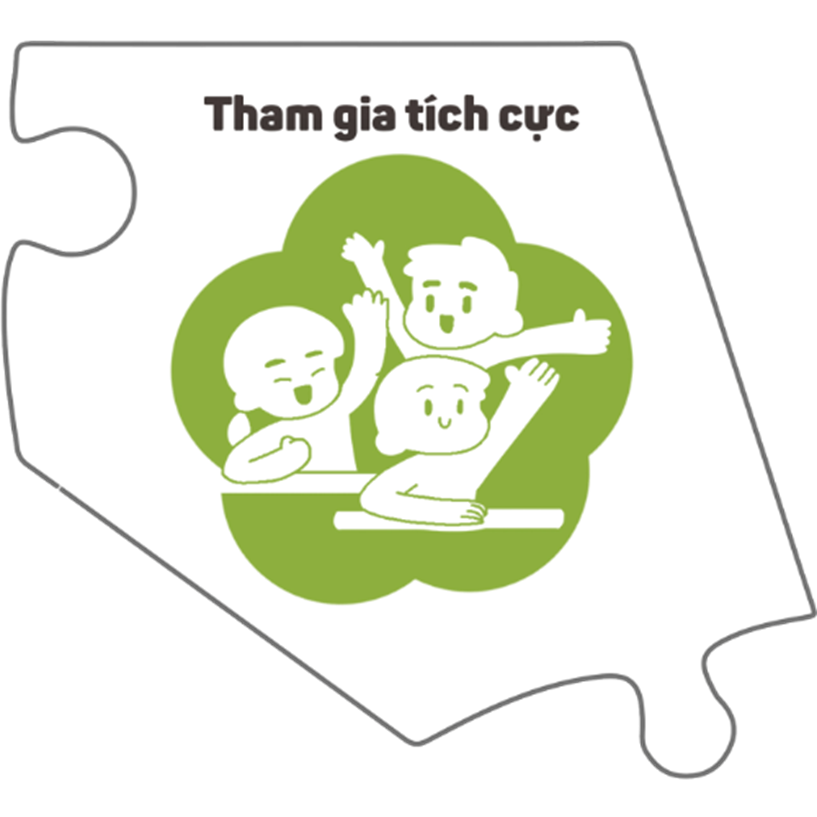 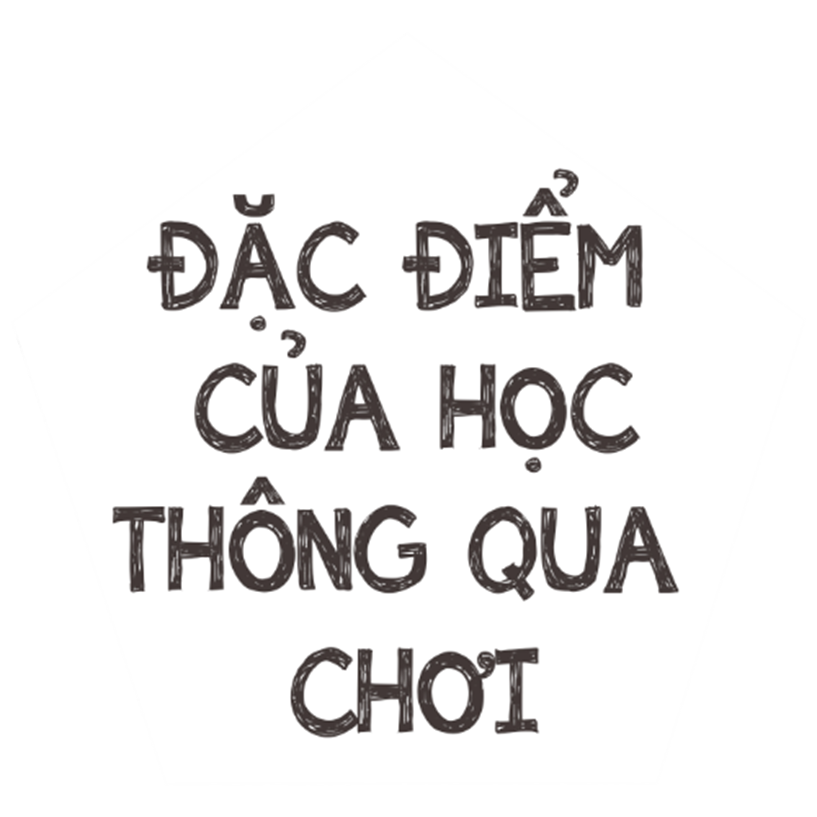 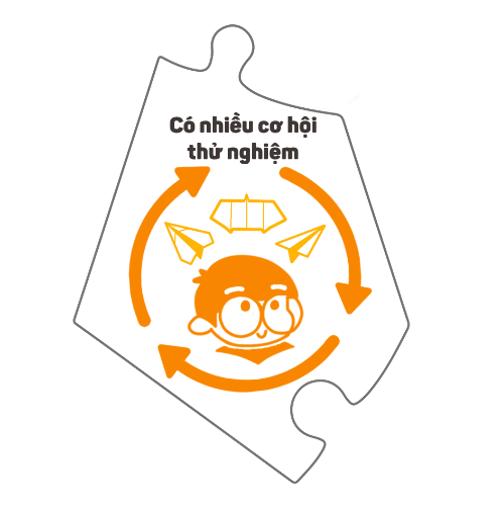 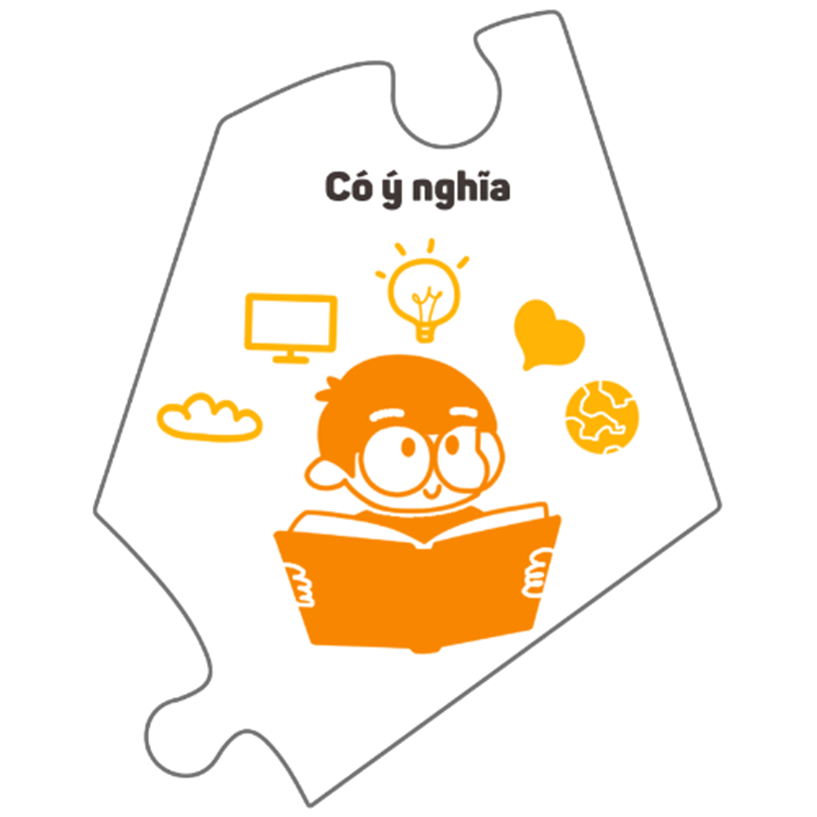 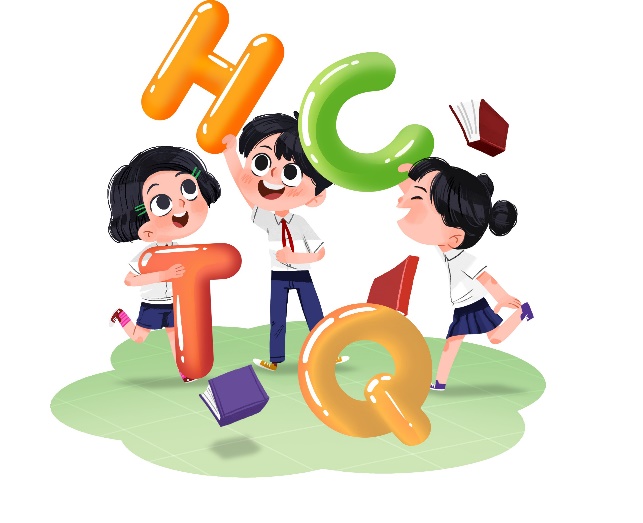 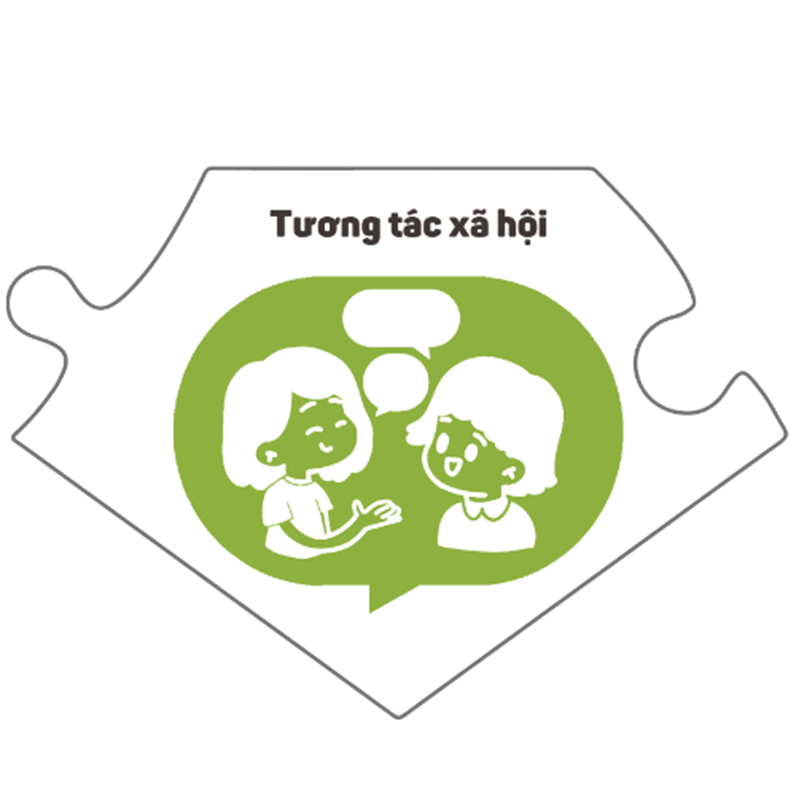 Đặc điểm của Học thông qua Chơi
Vui vẻ
Đây là đặc trưng điển hình của Chơi – HS hứng thú được tham gia chơi, được trải nghiệm những khoảnh khắc hồi hộp, ngạc nhiên, phấn khích hay vui sướng khi mình vượt qua các thử thách.
[Speaker Notes: Correct answers: 1CII – 2AIV – 3EV – 4BIII – 5DI]
Đặc điểm của Học thông qua Chơi
Tham gia tích cực
HTQC luôn đòi hỏi HS phải được tham gia vào quá trình hoạt động. Tính tích cực được thể hiện khi các em say sưa và tập trung cao độ vào hoạt động học tập.
[Speaker Notes: Correct answers: 1CII – 2AIV – 3EV – 4BIII – 5DI]
Đặc điểm của Học thông qua Chơi
Có ý nghĩa
Trong quá trình học, HS có cơ hội liên hệ những điều em đã biết, đã trải qua với những gì em đang học. Thông qua trải nghiệm, thực hành HS có cơ hội thể hiện và mở rộng hiểu biết của mình qua nhiều hình thức như thuyết trình, vẽ tranh, kể chuyện, xếp hình.
[Speaker Notes: Correct answers: 1CII – 2AIV – 3EV – 4BIII – 5DI]
Đặc điểm của Học thông qua Chơi
Có nhiều cơ hội thử nghiệm
 (có cơ hội được lặp đi lặp lại)
Có nghĩa là HS có thể thử nghiệm nhiều khả năng khác nhau để trả lời câu hỏi mà em đang tìm hiểu và đưa ra các giả thuyết, tiếp tục đặt câu hỏi tiếp theo. Cách học này sẽ giúp các em tìm ra nhiều phương án giải quyết cho một vấn đề, từ đó hình thành tư duy đa chiều.
[Speaker Notes: Correct answers: 1CII – 2AIV – 3EV – 4BIII – 5DI]
Đặc điểm của Học thông qua Chơi
Tương tác xã hội
Đây là một công cụ hữu ích cho cả học và chơi. Thông qua thể hiện suy nghĩ mình, qua tương tác trực tiếp, HS sẽ được chia sẻ và hiểu ý tưởng của bạn bè, thầy cô. Từ đó, các em không chỉ cảm thấy thoải mái mà còn cảm thấy gắn kết và tạo mối quan hệ thân thiết với các bạn trong lớp.
[Speaker Notes: Correct answers: 1CII – 2AIV – 3EV – 4BIII – 5DI]
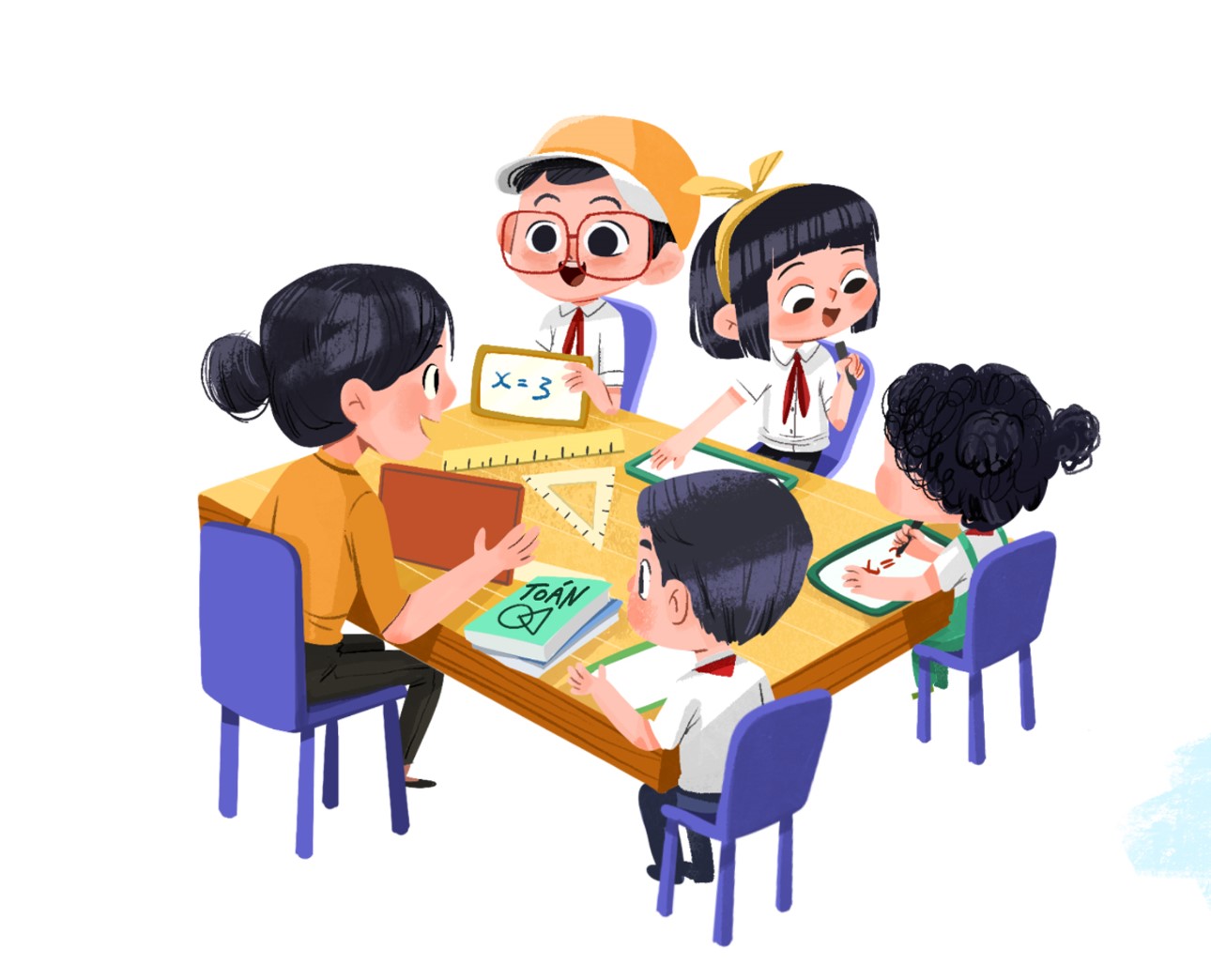 Phân tích video
Đối chiếu đặc điểm HTQC
Xem đoạn video clip 
Các cá nhân xem video và  suy nghĩ về các câu hỏi:
- Tiết dạy này có áp dụng là HTQC không?
- Nếu “Có”  thì tại sao? Bạn thấy đặc điểm nào của HTQC trong video?
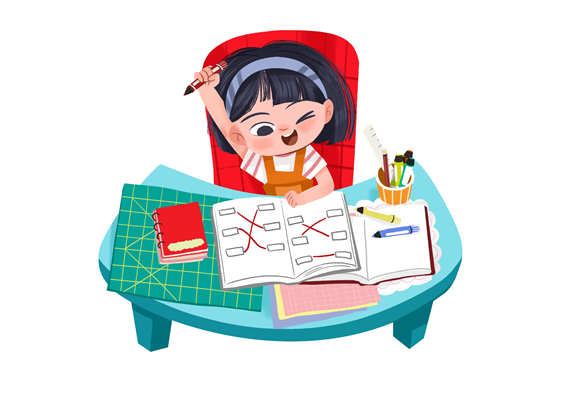 Xem video: Sơ đồ tư duy
https://www.youtube.com/watch?v=C3tHNFAjwkA
Chia sẻ về video
Mời một số thầy/cô chia sẻ về câu trả lời của mình.
Tiết học này có áp dụng HTQC không?
Nếu “Có” thì tại sao? Bạn thấy đặc điểm nào của HTQC trong video?
5 đặc điểm của HTQC
Những đặc điểm xuất hiện trong video: 
 Vui vẻ 
 Có ý nghĩa
 Tham gia tích cực
 Có nhiều cơ hội thử nghiệm
 Tương tác xã hội
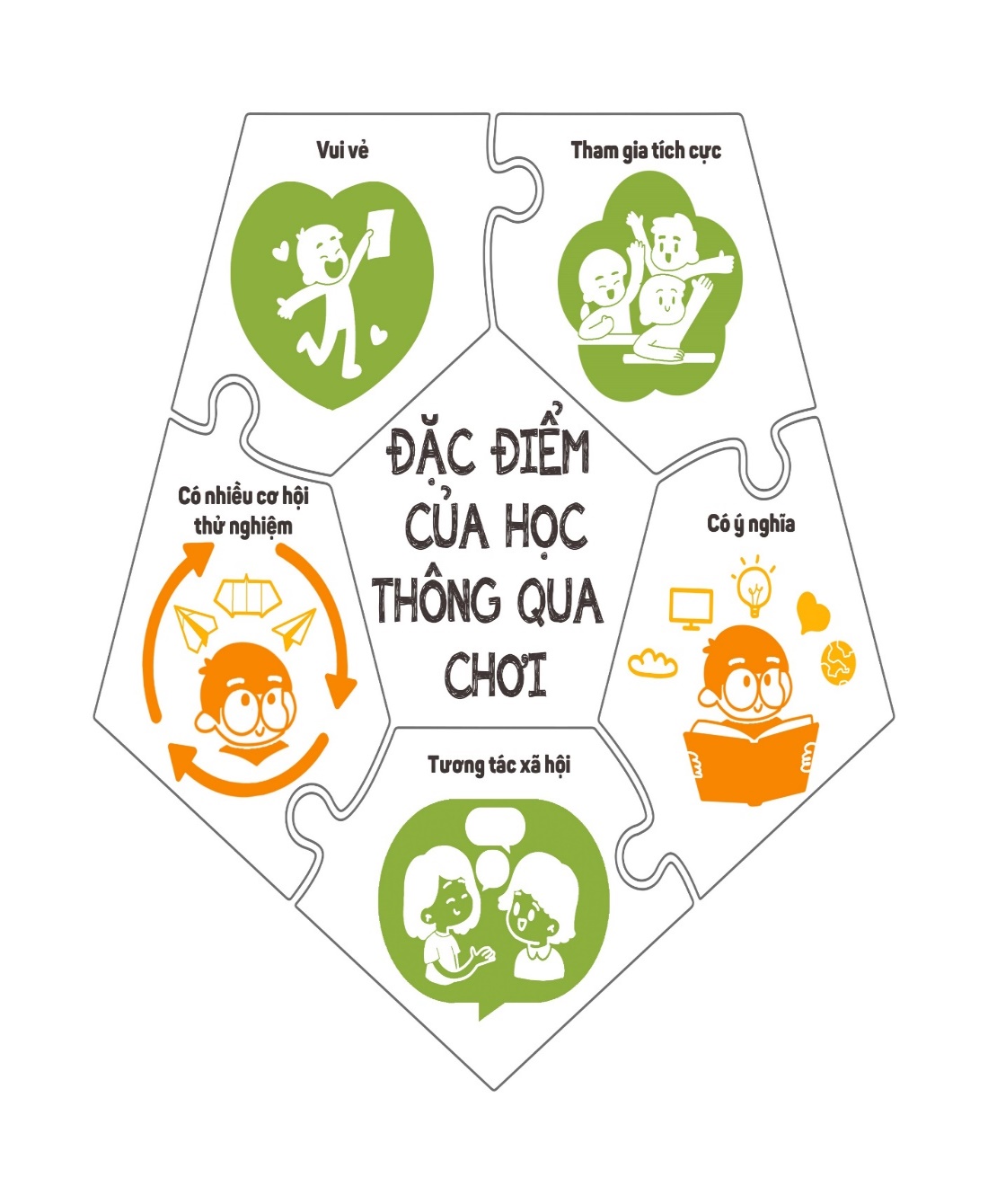 Suy ngẫm về thực tế
5 đặc điểm của Học thông qua chơi có hiện diện trong lớp học cấp Tiểu học ở Việt Nam không?
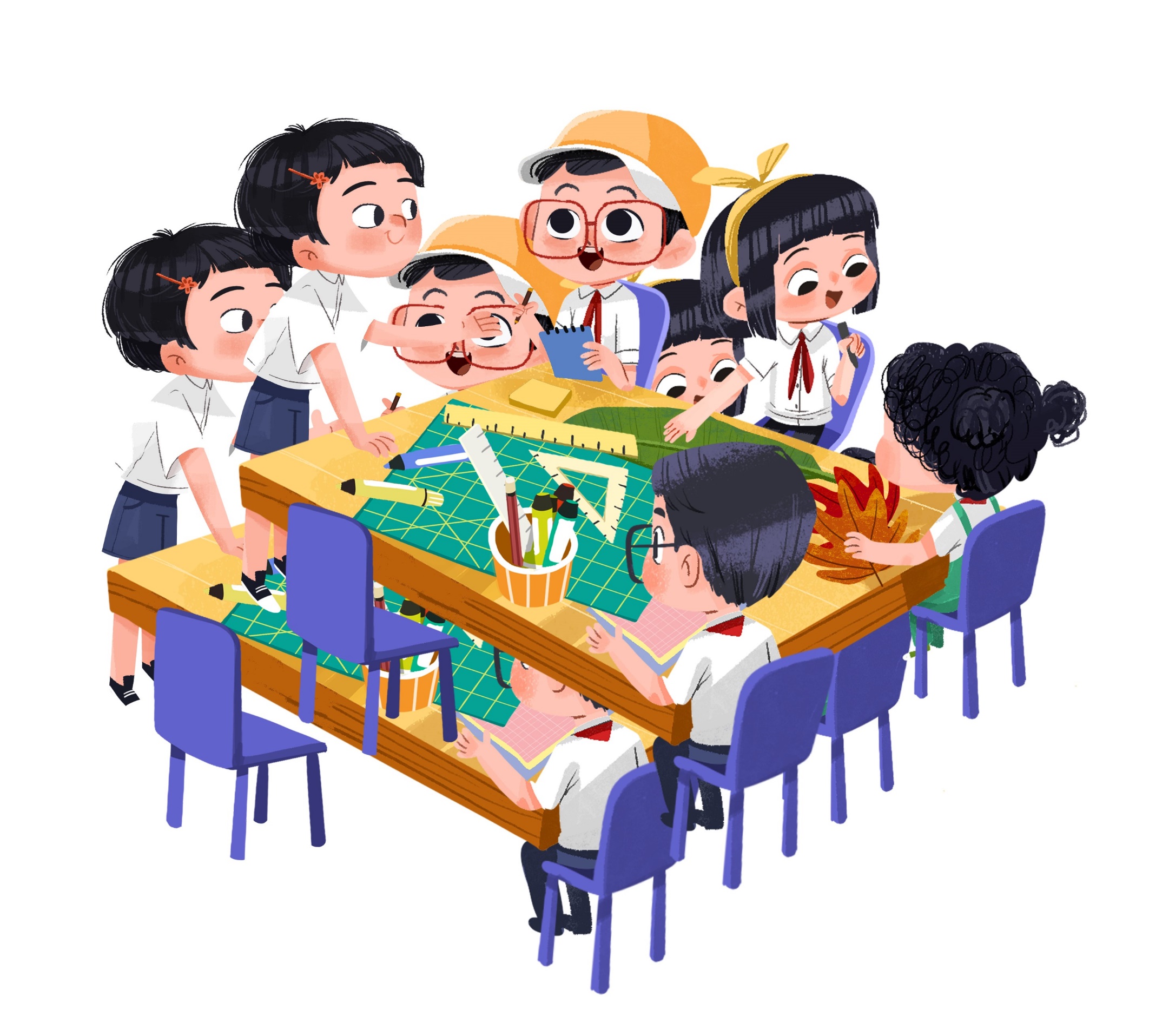 5 đặc điểm của Học thông qua chơi
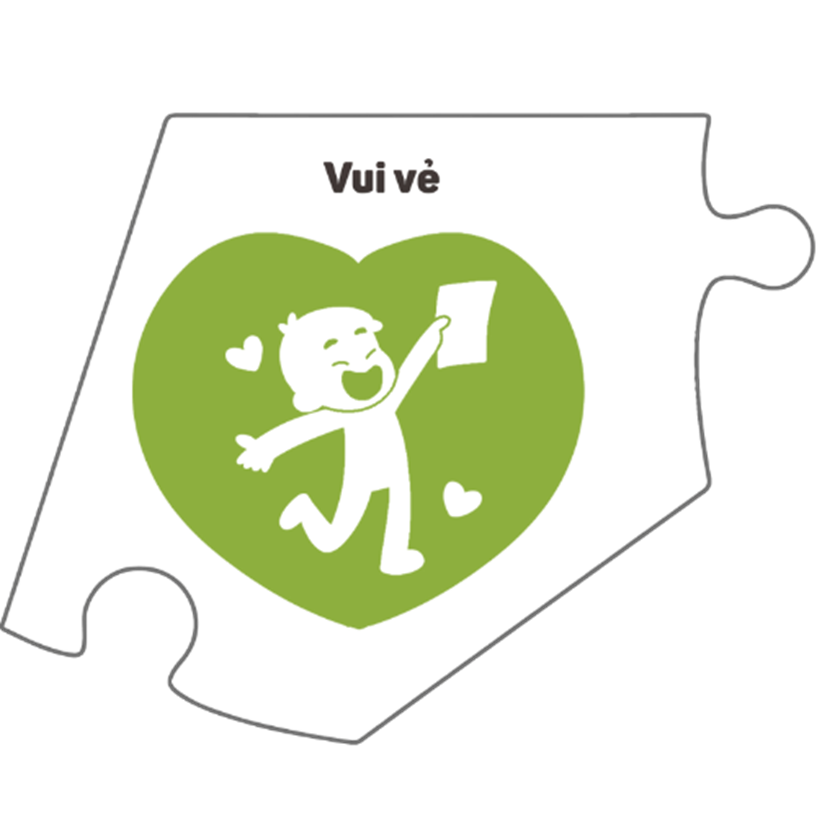 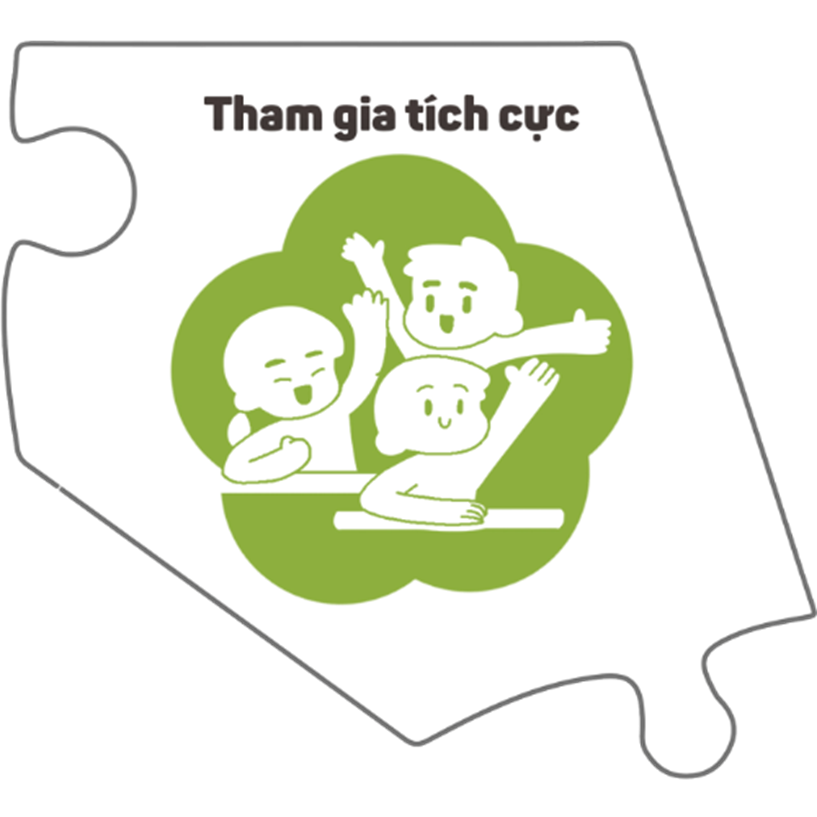 Không nhất thiết phải có 5 đặc điểm của HTQC xuất hiện liên tục trong một bài học và mức độ của mỗi đặc điểm có thể khác nhau.
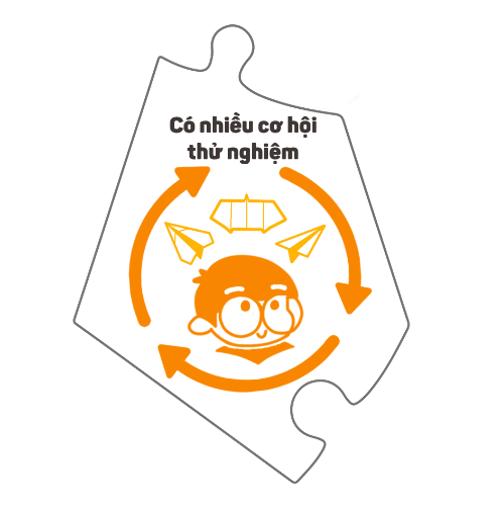 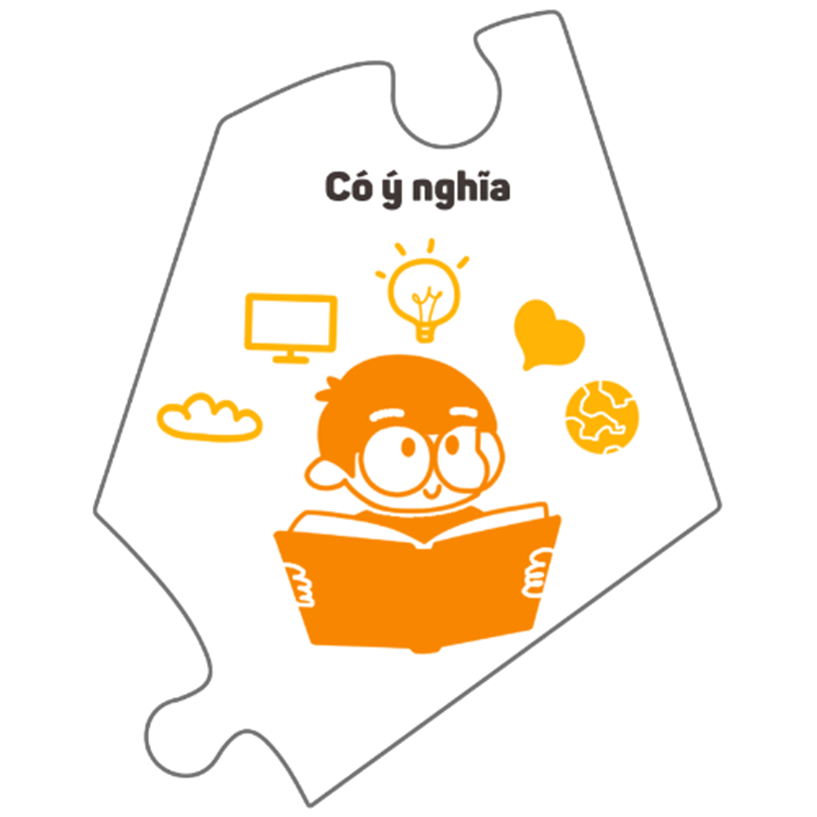 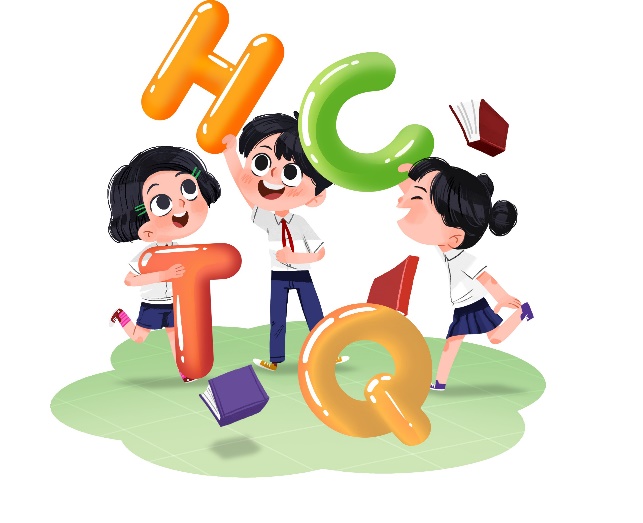 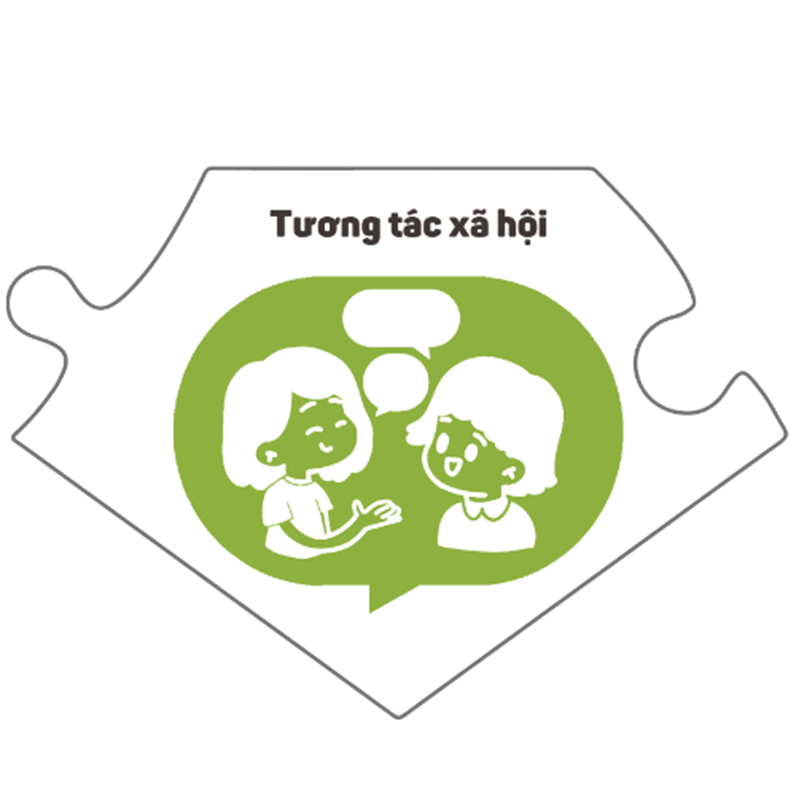 5 đặc điểm của HTQC: Kết luận
Tuy nhiên cần có 3 đặc điểm: vui vẻ, tham gia tích cực, có ý nghĩa thì mới được gọi là tiết học thông qua chơi.
Các loại hình Học thông qua chơi
Các loại hình HTQC
Thảo luận nhóm (10 phút):
Viết tên 4 loại hình sau vào bảng nhóm:
    + Học thông qua chơi có định hướng
    + Học do GV hướng dẫn chi tiết, cụ thể 
    + Học thông qua trò chơi    
    + Học thông qua chơi tự do  
- Sắp xếp các loại hình theo trình tự tăng dần sự tự chủ của HS.
- Chia sẻ và giải thích cách sắp xếp của nhóm mình.
- Đánh dấu X vào các loại hình KHÔNG PHẢI là HTQC.
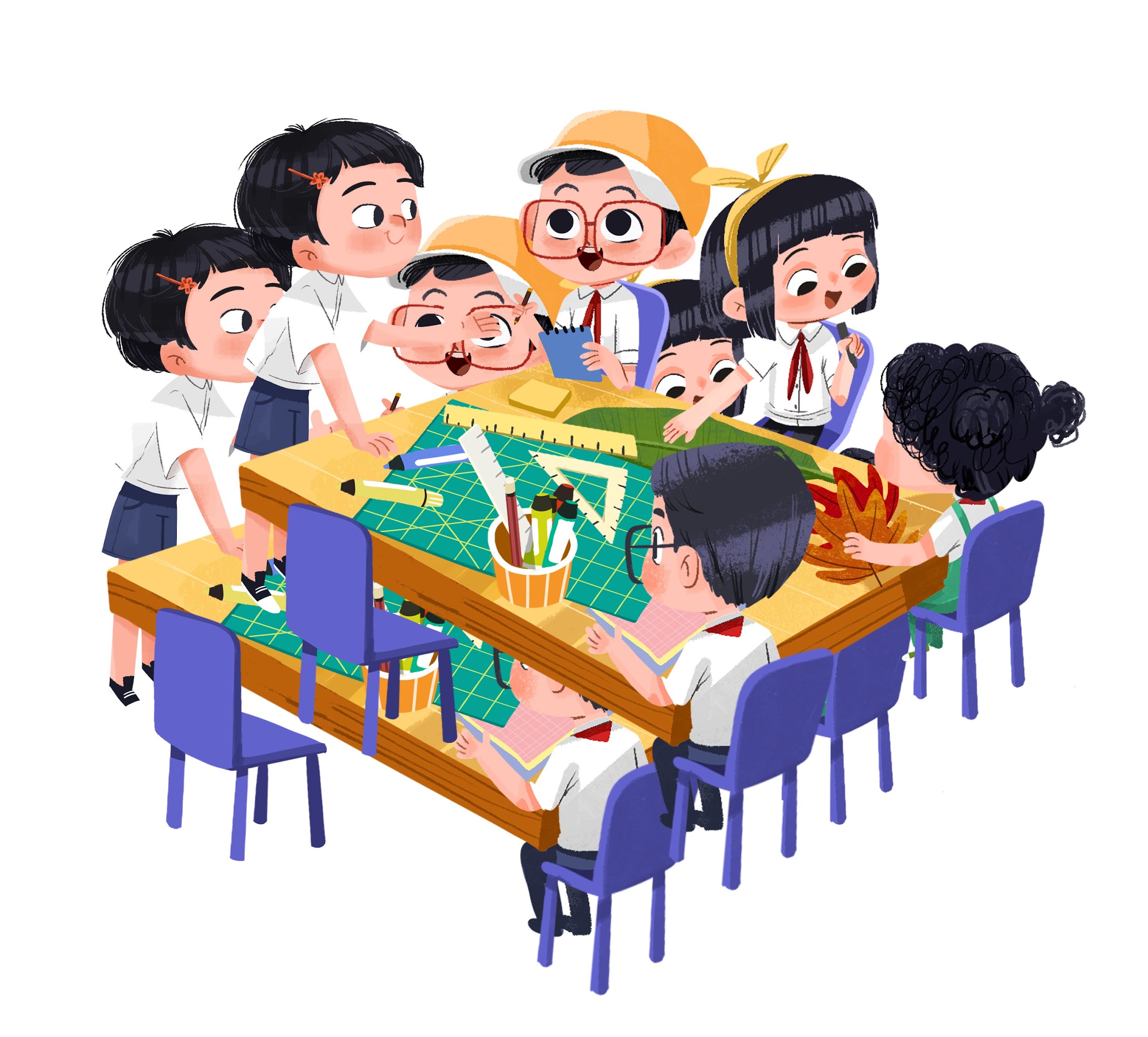 Các loại hình chơi
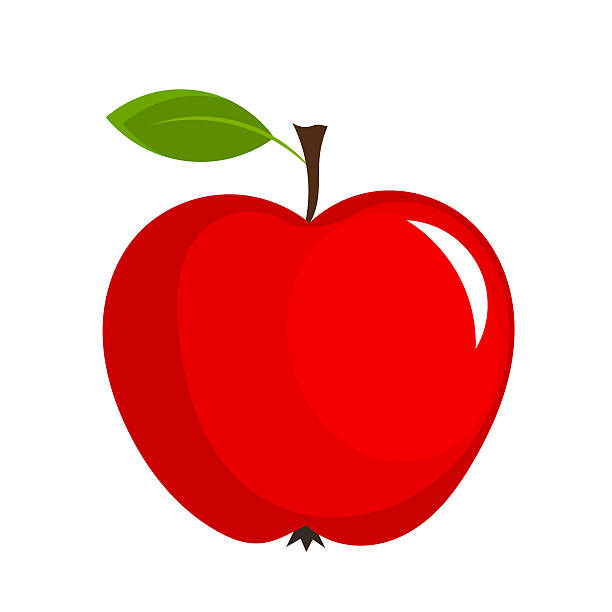 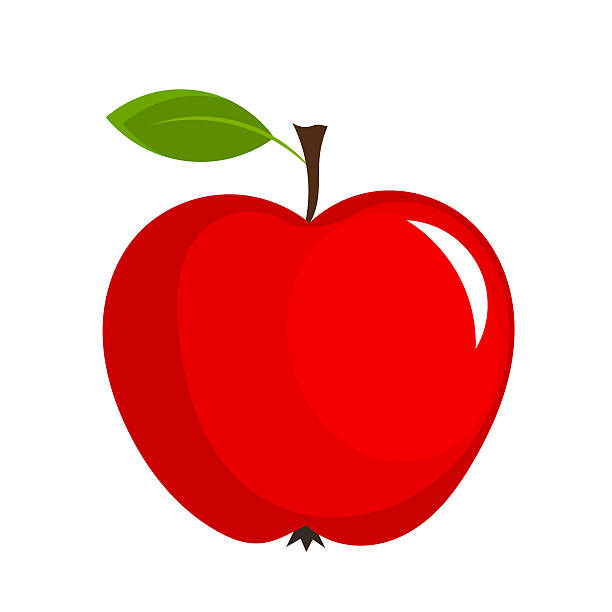 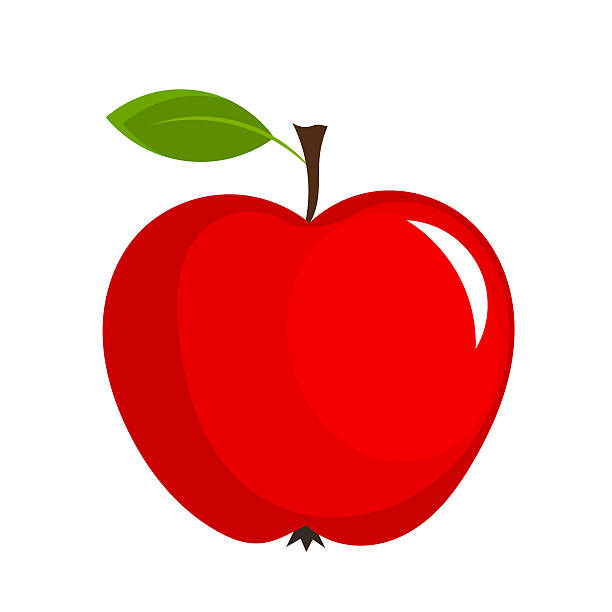 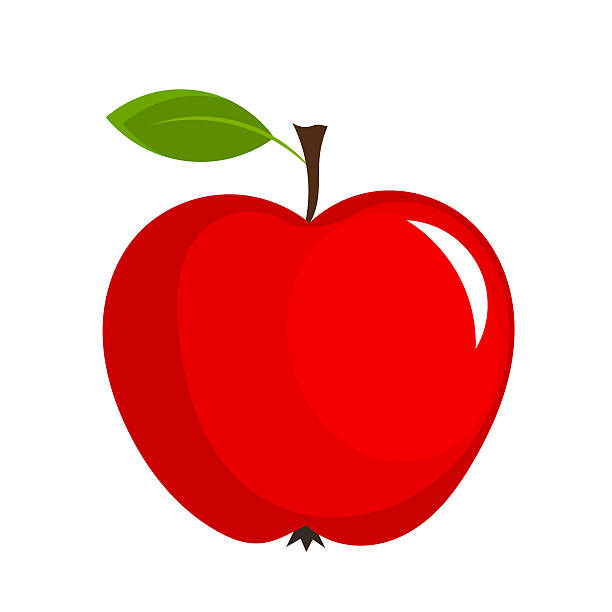 Giáo viên
Học sinh
Khởi xướng
Hướng dẫn
Giáo viên
Giáo viên
Giáo viên
Học sinh
Học sinh
Học sinh
Học do GV hướng dẫn chi tiết, cụ thể
Chơi 
tự do
Chơi có định hướng
Trò chơi
Học thông qua hướng dẫn trực tiếp
- Các hoạt động do GV thiết kế với cấu trúc nhất định.
- GV đặt mục tiêu học tập, đưa ra khuôn khổ, hướng dẫn rõ ràng, chi tiết để HS thực hiện theo.
- HS chủ yếu làm theo sự hướng dẫn trực tiếp mà không có nhiều cơ hội đưa ra các ý tưởng, quan điểm cá nhân của mình.
Học thông qua trò chơi
Các trò chơi được thiết kế sẵn với các quy tắc và luật chơi nhưng HS vẫn cảm thấy vui vẻ khi chơi.
Học thông qua chơi có định hướng
- Chơi có định hướng do HS chủ động thực hiện, GV chỉ hỗ trợ, hướng dẫn. 
- GV sẽ hướng dẫn và hỗ trợ HS thực hiện hoạt động và giúp các em kiểm soát quá trình học của mình.
- GV có thể hỗ trợ bằng cách thiết lập môi trường chơi, tham gia chơi cùng HS, đặt các câu hỏi, gợi ý, đưa ra các ví dụ,...
- Với chơi có định hướng, GV có thể giúp HS có nhiều trải nghiệm học tập với mục tiêu học tập cụ thể.
Học thông qua chơi tự do
Học thông qua chơi tự do hoàn toàn do HS khởi xướng, tổ chức và điều khiển, không có sự tham gia của giáo viên. 
	Học sinh là người tổ chức trò chơi, tự xây dựng kịch bản và các nguyên tắc. Với chơi tự do, HS sẽ tự tìm hiểu, chơi và khám phá với ít ràng buộc và giới hạn.
Kết luận
Hướng dẫn trực tiếp vẫn là hình thức giảng dạy chính ở Việt Nam.
Rất cần thiết phải cho học sinh tự chủ trong một số hoạt động và thay vì chỉ đạo thì nên hỗ trợ các em. 
Học sinh học tốt nhất khi có sự cân bằng giữa các kiểu hướng dẫn khác nhau và các kiểu hướng dẫn đều có cơ hội được lên kế hoạch và chuẩn bị đầy đủ.
Nguyên tắc và các phương pháp/kĩ thuật áp dụng HTQC
Mối quan hệ giữa HTQC với CTGDPT2018
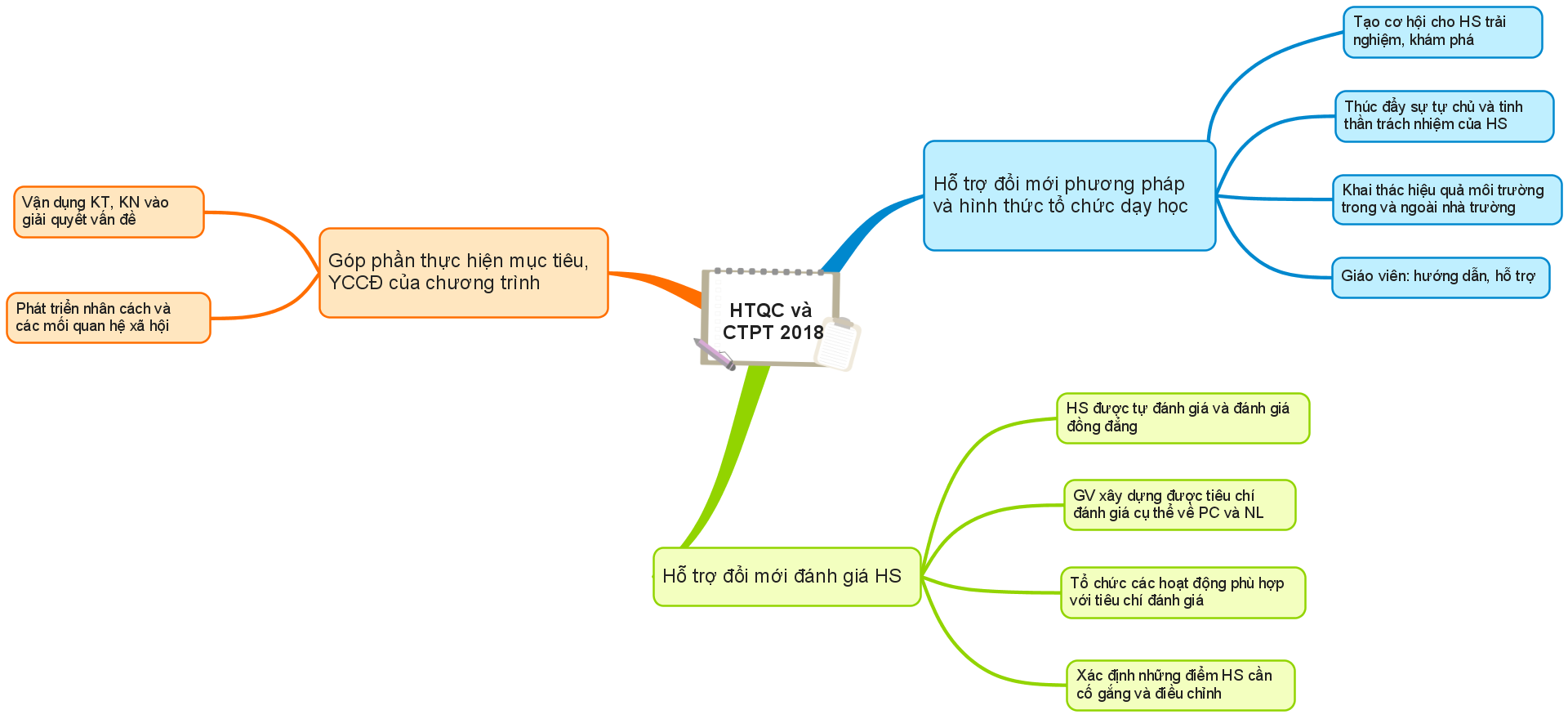 Nguyên tắc 
áp dụng HTQC
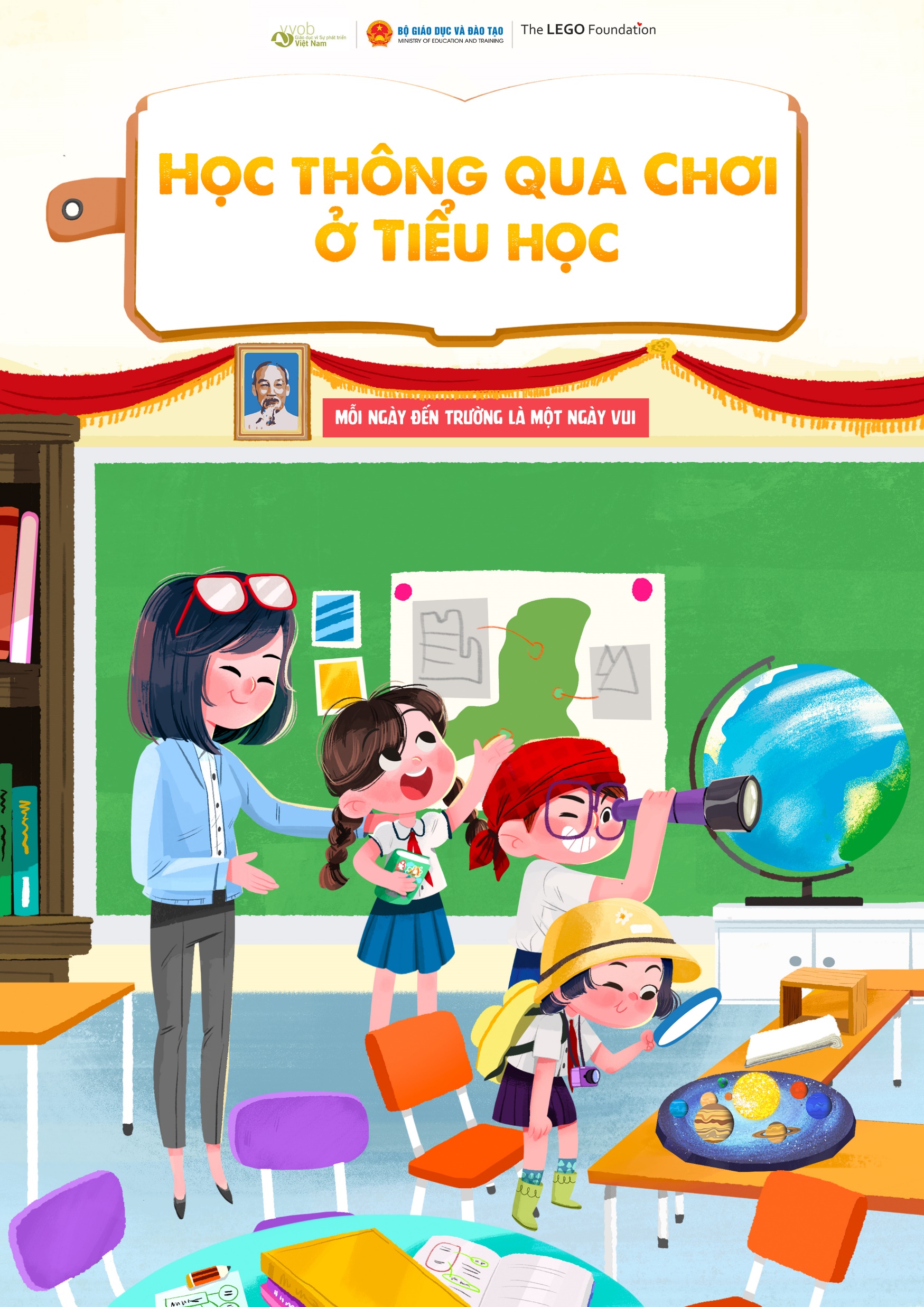 4 nguyên tắc của HTQC
Khuyến khích sự tự chủ của học sinh
Kết nối hoạt động chơi với mục tiêu học tập
Quản lý lớp học hiệu quả
Sắp xếp không lớp học tích cực, cởi mở
[Speaker Notes: Trong tài liệu Hướng dẫn về HTQC, chúng ta đã xác định 4 nguyên tắc cần thiết khi GV áp dụng HTQC trong lớp học. Thay vì chỉ trình chiếu và giới thiệu từng nguyên tắc về HTQC, chúng ta sẽ áp dụng 1 phương pháp học tập mang tính hợp tác để cùng khám phá nội dung của những nguyên tắc này]
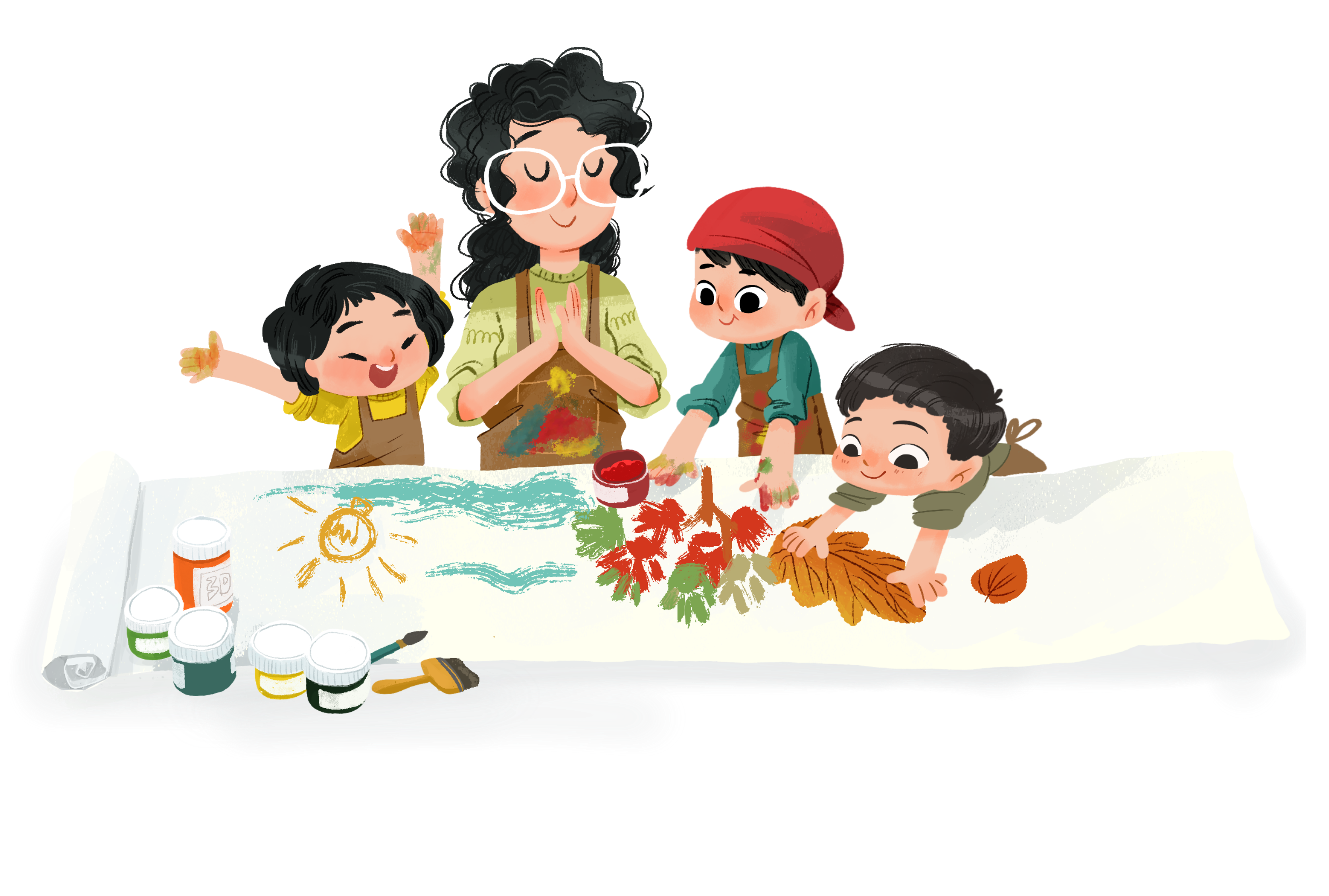 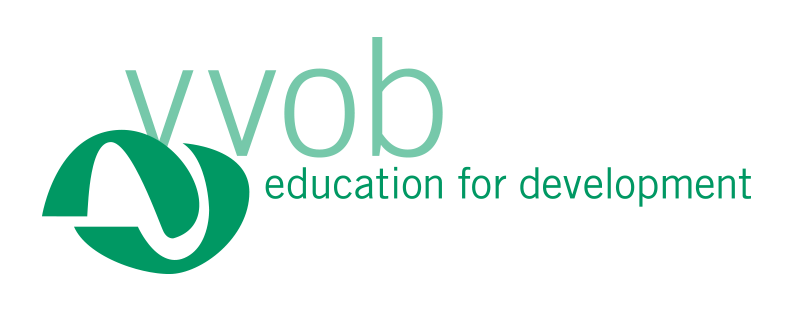 CÁC PHƯƠNG PHÁP/KĨ THUẬT ÁP DỤNG HỌC THÔNG QUA CHƠI
Các PP, KT có thể áp dụng
để đảm bảo các hoạt động có ý nghĩa.
Các PP, KT có thể áp dụng
để đảm bảo các hoạt động tham gia  tích cực của hs.
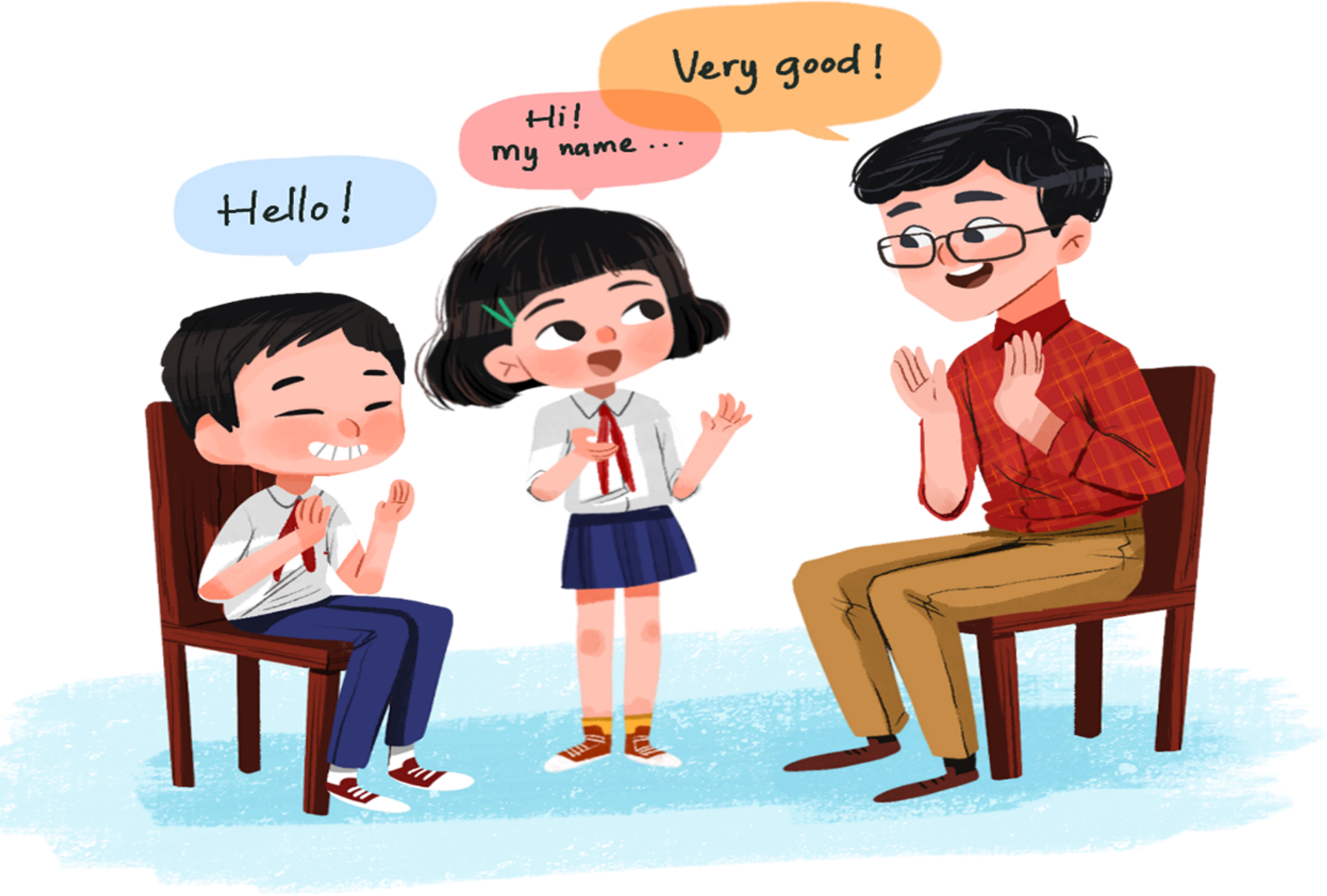 Các PP, KT có thể áp dụng
để đảm bảo tăng cường tương tác xã hội của hs.
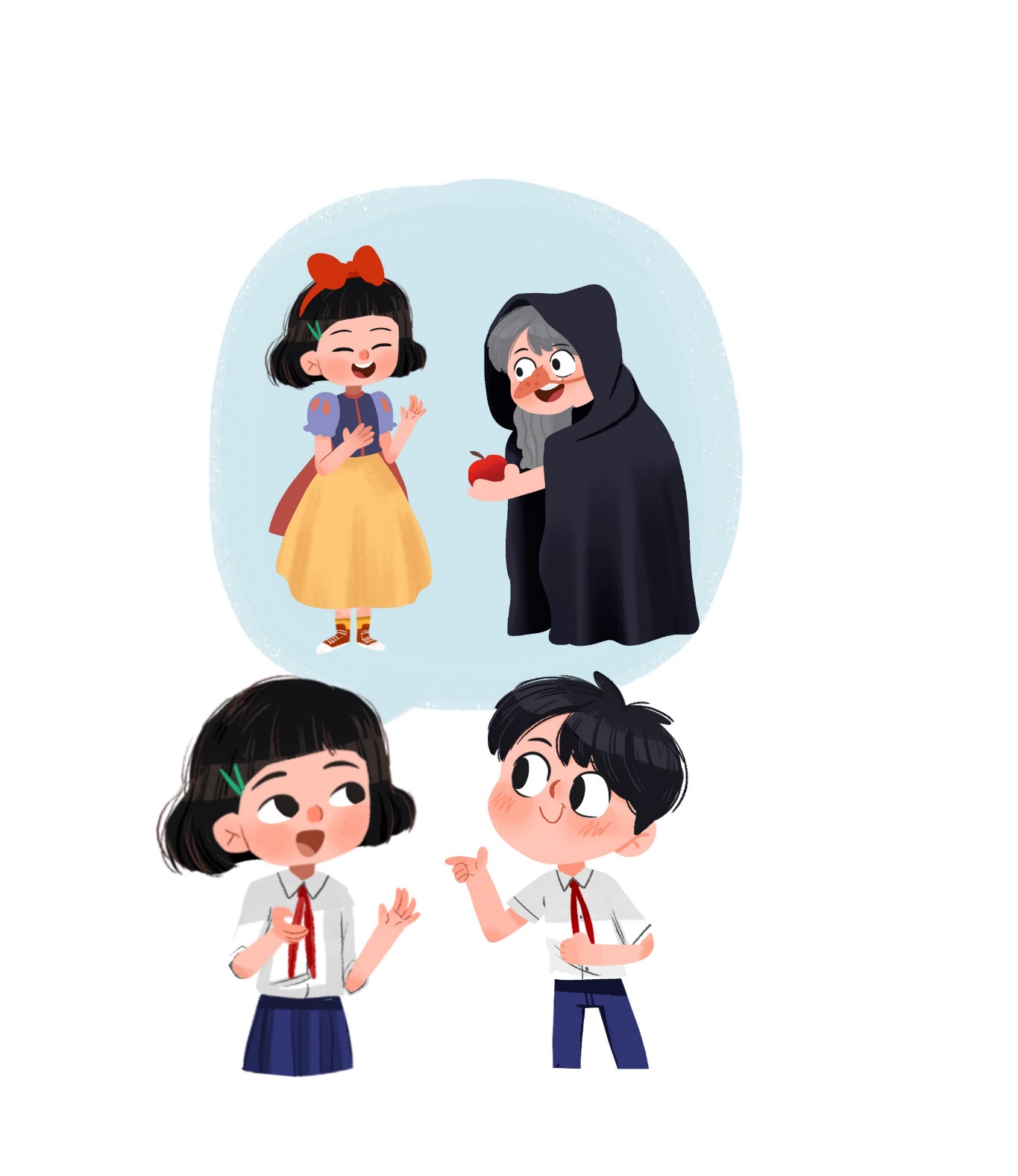 Các PP, KT có thể áp dụng
để tạo nhiều cơ hội thử nghiệm.
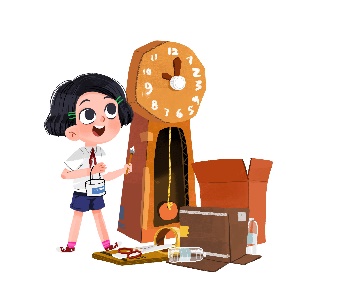 Các PP, KT có thể áp dụng
để làm cho hoạt động vui vẻ.
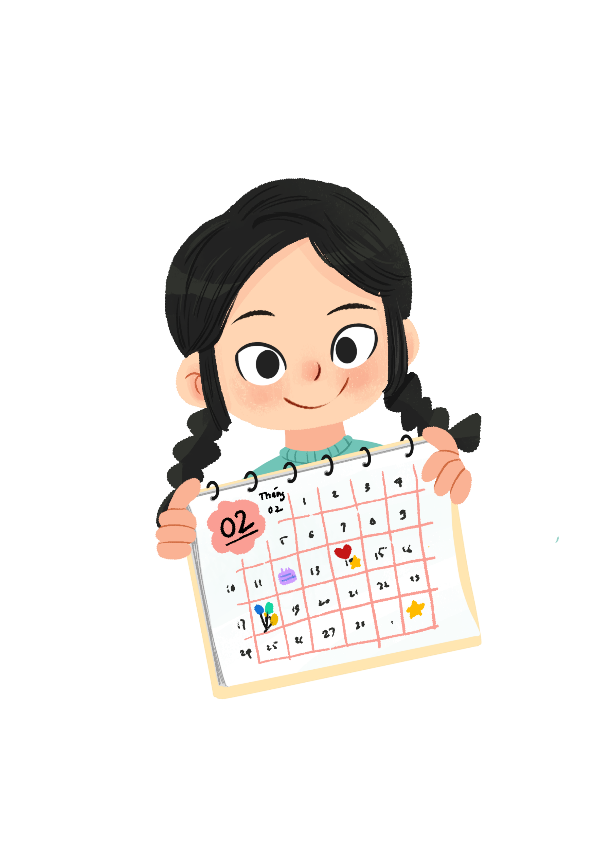 Thảo luận Kế hoạch bài dạy theo hướng tiếp cận HTQC 
ở Tiểu học
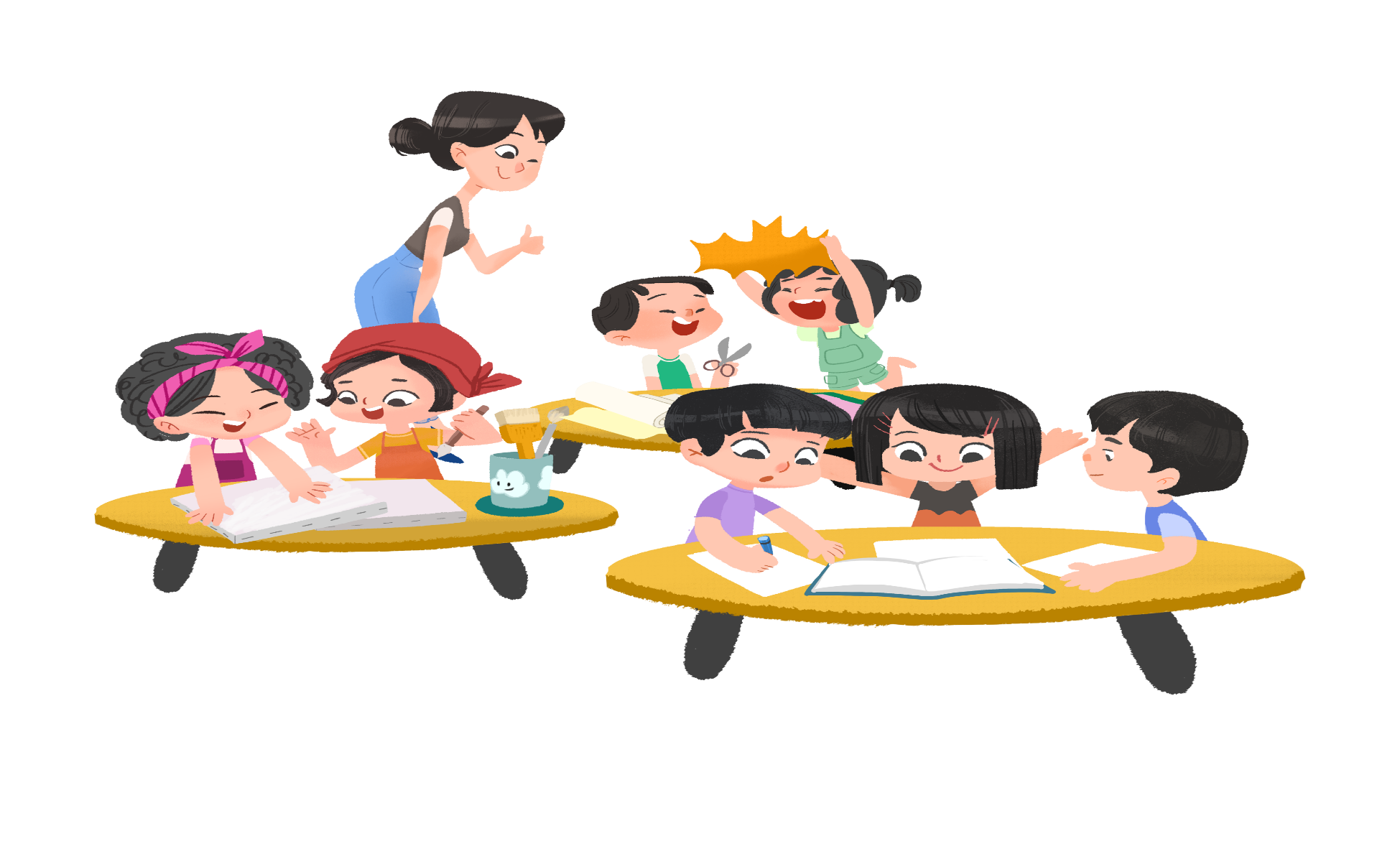 Kính chúc toàn thể quý thầy cô nhiều sức khỏe và thành công trong công tác.